Jaringan Komputer
Model Referensi
A. Model Referensi OSI
Open System Interconection(OSI) merupakan salah satu standard dalam protokol jaringan yang dikembangkan oleh ISO yang memberikan gambaran tentang :
Fungsi 
Tujuan 
kerangka kerja
tentang struktur model referensi untuk proses yang bersifat logis dalam sistem komunikasi
Tujuan Model Referensi OSI
Menjadi patokan bagi perkembangan prosedur komunikasi pada masa yang akan datang.
Mengatasi hubungan yang timbul antar pemakai dengan cara memberikan fasilitas yang sesuai.
Membagi permasalahan prosedur penyambungan menjadi sub struktur.
Memenuhi kebutuhan pemakai kini maupun masa yang akan datang.
Prinsip Model Referensi
Setiap lapisan memiliki fungsi dan proses yang berbeda
Fungsi setiap lapisan dipilih berdasarkan penetapan protokol yang telah memenuhi standar internasional
Sebuah lapisan harus dibuat bila diperlukan tingkat abstraksi yang berbeda
Prinsip Model Referensi
Batasan lapisan harus ditentukan agar dapat meminimalkan arus informasi yang melewati interface
Jumlah lapisan diusahakan sesedikit mungkin sehingga arsitektur jaringan tidak menjadi sulit dipakai
OSI Layer
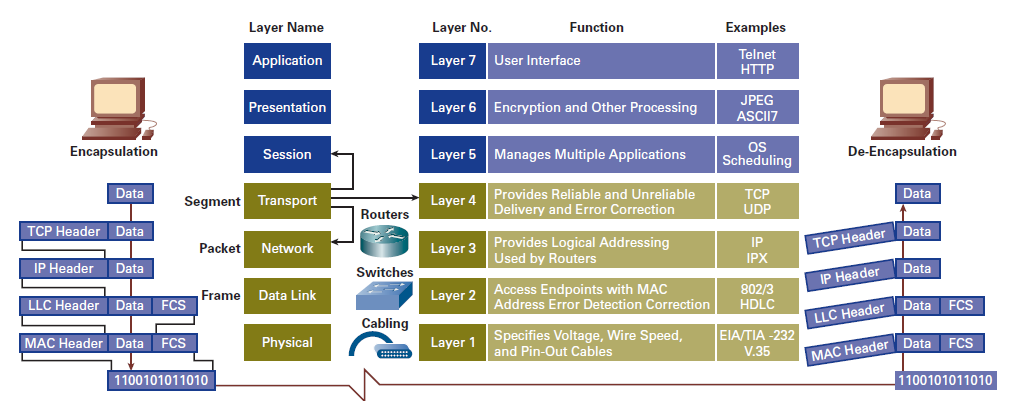 19/03/2013
Bahan Ajar Semester IV – 2013 / Kelas R4B, R4C, R4D, R4E, S4A, S4B
[1] Physical Layer
Berfungsi untuk  menentukan karakteristik dari kabel yang digunakan untuk menghubungkan komputer dengan jaringan.
Berfungsi untuk menstranfer dan menentukan cara bit – bit dikodekan, menangani interkoneksi fisik (kabel), mekanik, elektrikal, prosedural yaitudimana kabel , konektor dan spesifikasipensinyalan didefinisikan.
[2] Datalink Layer
Menentukan protokol untuk pertukaran frame data yang lewat melalui kabel. Serta pengambilan dan pelepasan paket data dari dan ke kabel, deteksi, dan koreksi kesalahan, serta pengiriman ulang data.
Pengambilan dan pelepasan paket data dari dan ke kabel, deteksi, dan koreksi kesalahan, serta pengiriman ulang data.
[3] Network Layer
Bertanggungjawab untukmerutekan paket ke tujuan yangseharusnya.
Pengendalian operasi subnet dan mengatasi semua masalah yang adapada jaringan sehingga memungkinkan jaringan – jaringan yang berbeda bisa saling terkoneksi.
[4] Network Layer
Berfungsi untuk menerima data dari session layer
Memecah data menjadi bagian - bagian yang lebih kecil
[4] Network Layer
Menentukan jenis layanan untuk session layer dan pada giliranya jenis layanan bagi para pemakai jaringan
Menyediakan koneksi end to end ( ujung ke ujung ) di antara komputer – komputer.
Memastikan ketiga layer terendah  bekerja dengan benar serta menyediakan aliran data yang transparan, dan logis antara end user dengan jaringan yang dipilihnya.
[4] Network Layer
Merupakan layer yang menyediakan layanan bagi user lokal
Bertugas untuk menciptakan frame, memisahkannya dan menggabungkanya kembali
[5] Session Layer
Mengijinkan para pengguna untuk menetapkan session dengan pengguna lainnya
Menyediakan layanan yang istimewa untuk aplikasi – aplikasi tertentu
Session layer diperlukan juga untuk kendali dialog antara proses yang menentukan penanganan komunikasi dua arah dan pengujian paket yang keluar dari urutannya.
[6] Transport Layer
Melakukan terjemahan struktur data diantara berbagai arsitektur, perbedaandalam representasi data dikelola di tingkatini.
Melakukan kompresi data, enkripsi dan dekripsi serta konversi format data misalnya dari EBCDIC ke ASCII.
[7] Application Layer
Berfungsi untuk menyediakan akses tingkat aplikasi ke jaringan
Transfer terminal remote dan elemen lain dari jaringan, aktivitasnya yang sering dlakukan seperti akses dan transfer file
OSI LAYER
B. Model Referensi TCP/IP
TCP/IP digunakan pertama kali untukmenghubungkan komputer – komputerpemerintah (USA) dan sekarang telahmenjadi dasar bagi internet.
TCP/IP memiliki keunggulan sehubungandengan kompatibilitasnya denganberagam perangkat keras dan sistemoperasi.
B. Model Referensi TCP/IP
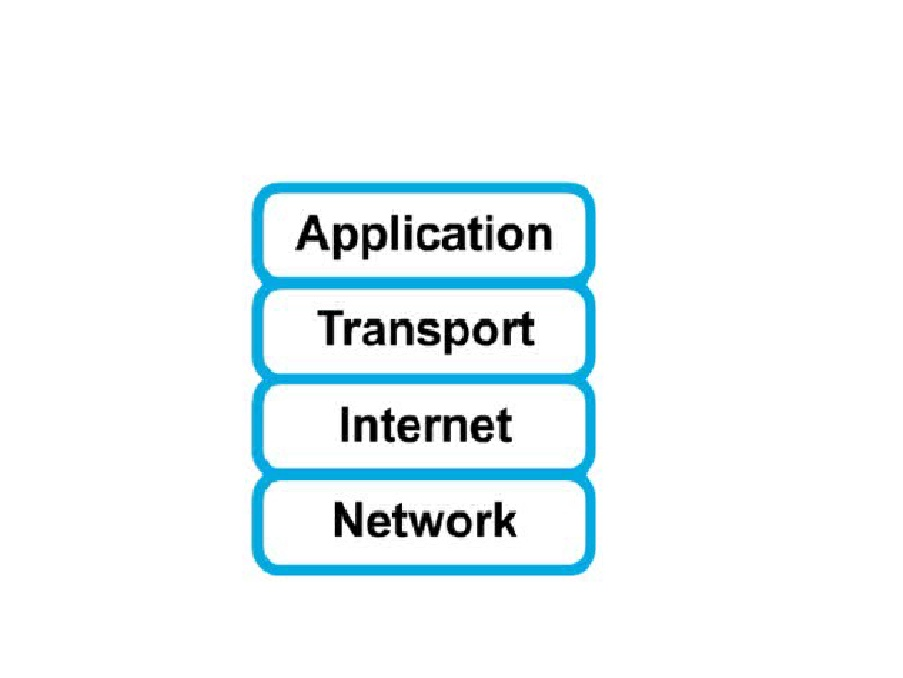 B. Model Referensi TCP/IP
B. Model Referensi TCP/IP
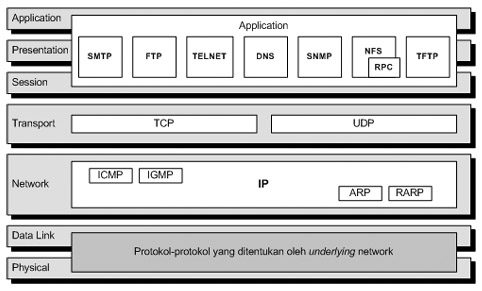 Persamaan antara OSI dan TCP/IP
Keduanya memiliki layer (lapisan)
Sama – sama memiliki Application layer meskipun memiliki layanan yang berbeda
Memiliki transport dan network layer yang sama
Asumsi dasar keduanya adalah menggunakan teknologi packet switching
19/03/2013
Bahan Ajar Semester IV – 2013 / Kelas R4B, R4C, R4D, R4E, S4A, S4B
Fungsi-fungsi OSI layer
19/03/2013
Bahan Ajar Semester IV – 2013 / Kelas R4B, R4C, R4D, R4E, S4A, S4B
Fungsi-fungsi OSI layer
Fungsi-fungsi OSI layer
Fungsi-fungsi OSI layer